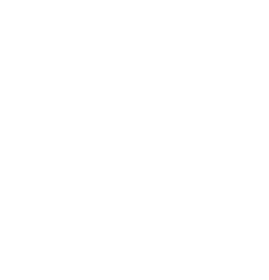 Методология реализации государственных программ. Ключевые элементы государственных программ РФ и субъектов РФ
Бегчин Николай Аркадьевич


Директор Департамента программно-целевого 
планирования и эффективности бюджетных расходов
17 ноября 2023 г.
МИНИСТЕРСТВО ФИНАНСОВ РОССИЙСКОЙ ФЕДЕРАЦИИ
2
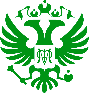 Координация госпрограмм РФ и субъектов РФ: постановка задачи
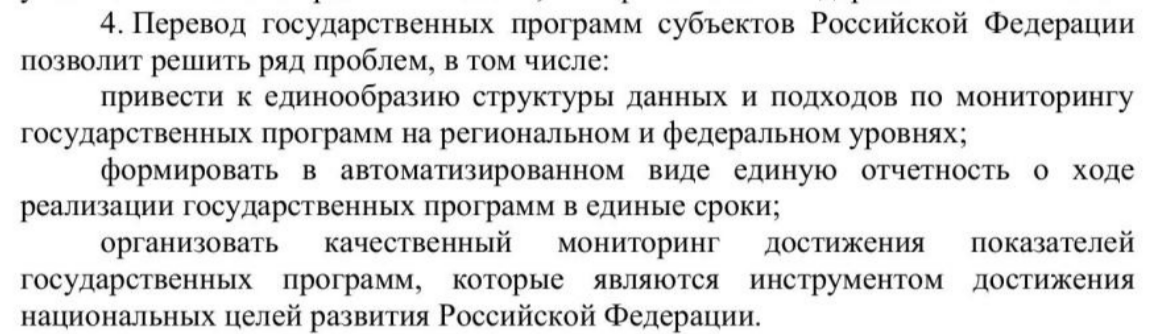 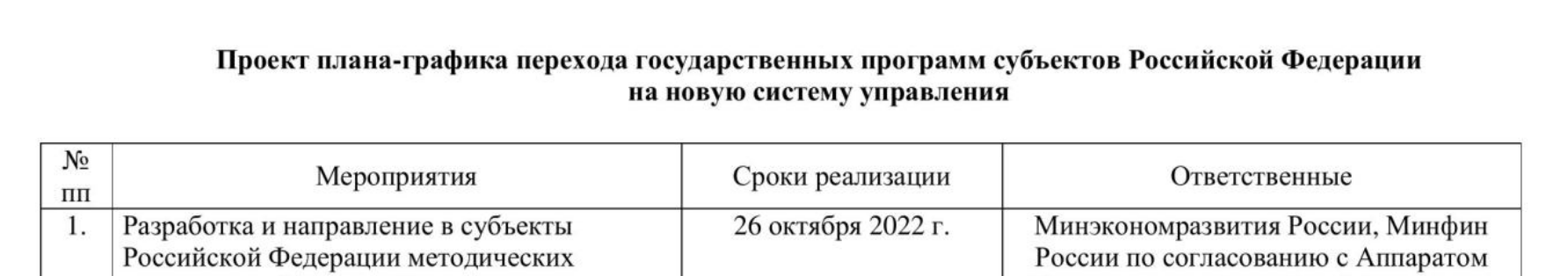 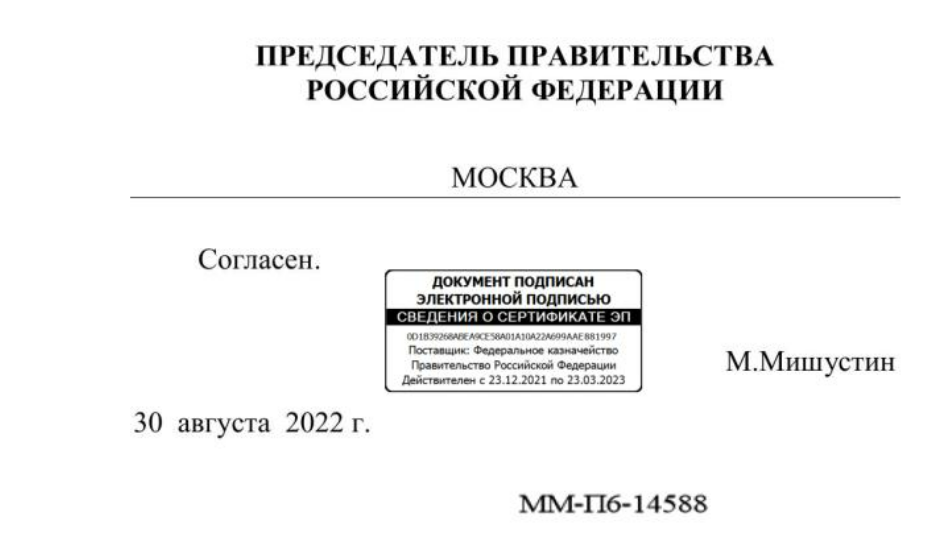 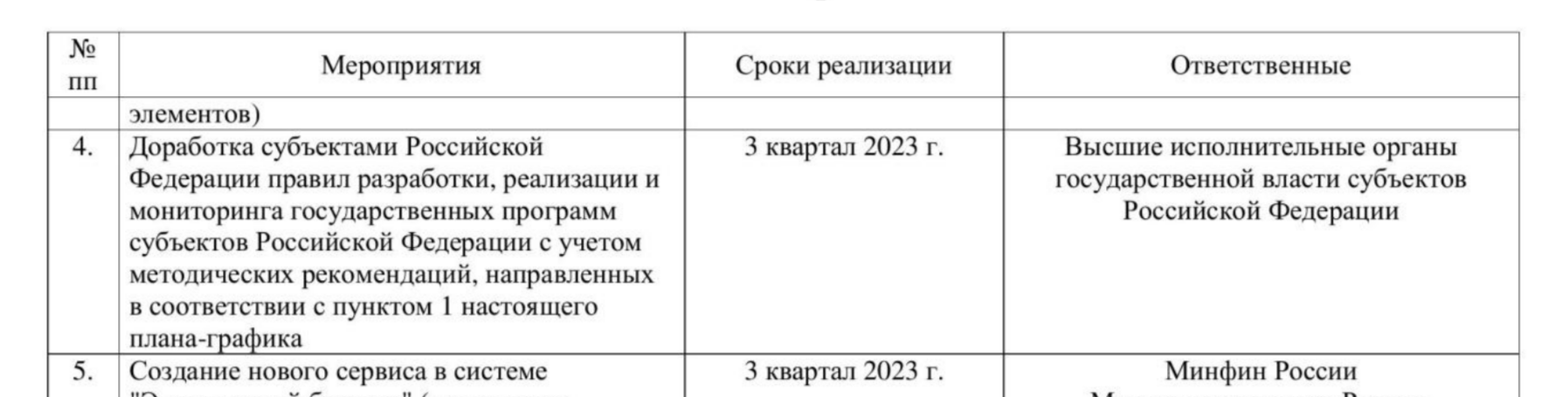 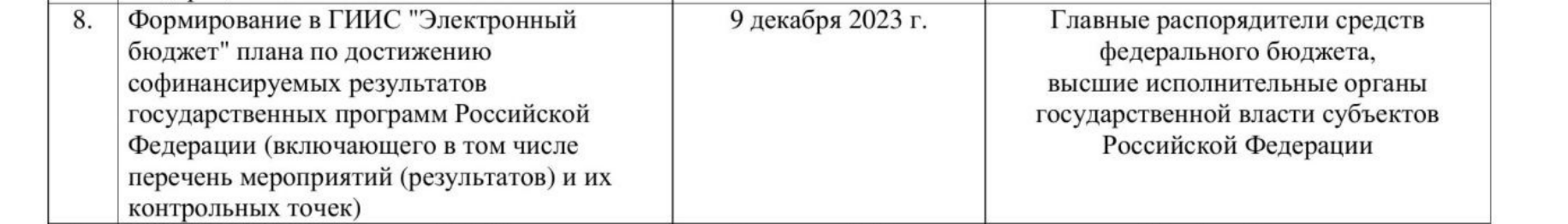 МИНИСТЕРСТВО ФИНАНСОВ РОССИЙСКОЙ ФЕДЕРАЦИИ
3
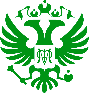 Модель взаимосвязи ФП и РП в рамках нацпроектов
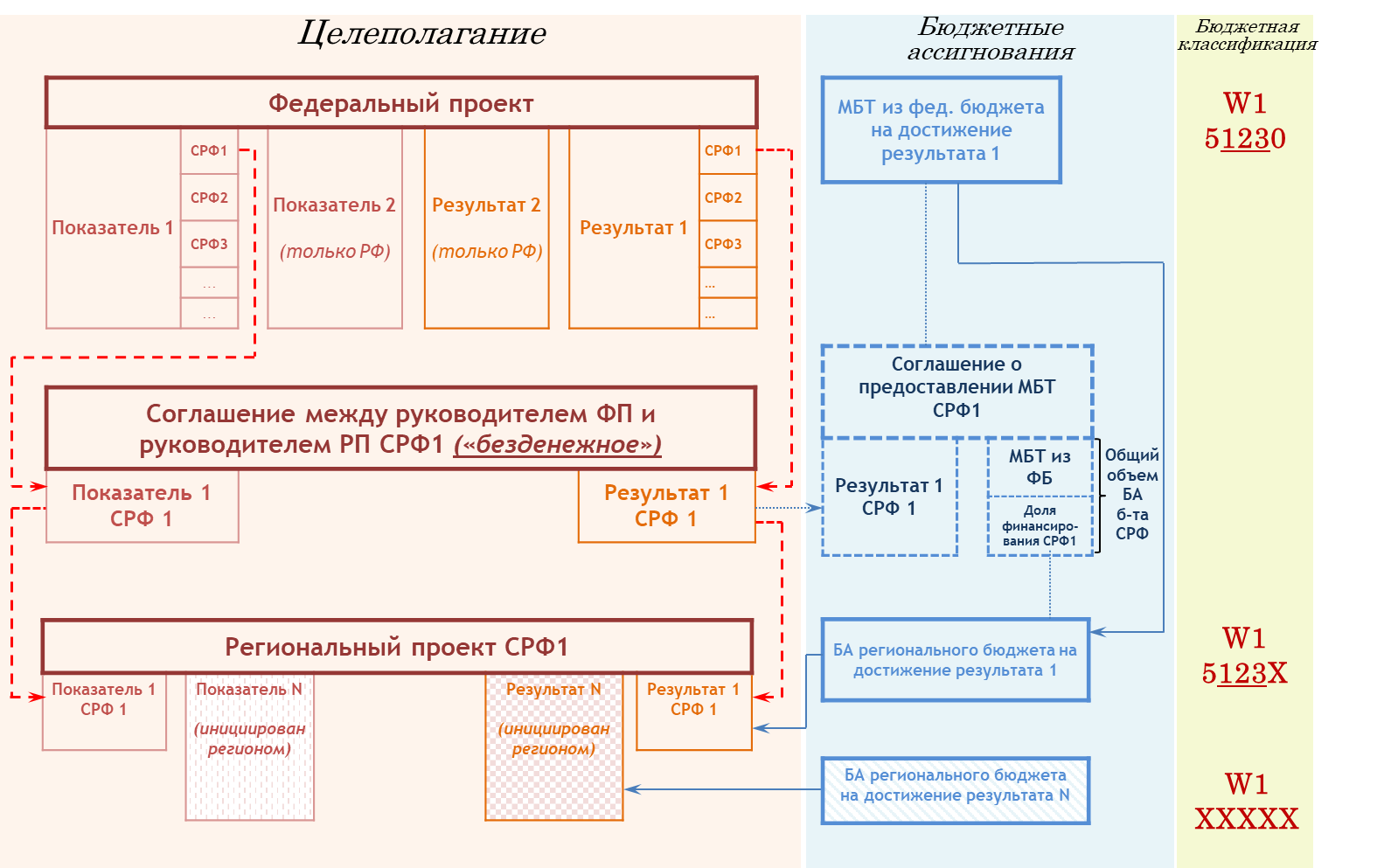 МИНИСТЕРСТВО ФИНАНСОВ РОССИЙСКОЙ ФЕДЕРАЦИИ
4
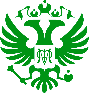 Модель взаимосвязи госпрограмм федерального и регионального уровней
система управления
показатели
исполнители
объекты
Государственные программы Российской Федерации
результаты
структура
задачи
контрольные точки
ресурсы
Приказ МФ от 14.09.2023 № 145н
Приказ МЭР от 30.11.2021 № 722
Соглашение + План по достижению показателей
система управления
показатели
объекты
исполнители
Государственные программы субъектов Российской Федерации
результаты
структура
контрольные точки
ресурсы
задачи
МИНИСТЕРСТВО ФИНАНСОВ РОССИЙСКОЙ ФЕДЕРАЦИИ
5
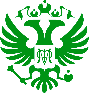 Основные требования к новым госпрограммам
Обособление проектной и процессной частей.
Наличие ряда единых обязательных атрибутов.
Исключение части параметров из нормативного акта.
Перевод госпрограммы в цифровой формат.
Взаимодействие на основе соглашений и плана.
* - совместное письмо Минэкономразвития России и Минфина России от 06.02.2023 № 3493-ПК/Д19и/26-02-06/9321
МИНИСТЕРСТВО ФИНАНСОВ РОССИЙСКОЙ ФЕДЕРАЦИИ
6
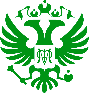 Типы структурных элементов госпрограммы
МИНИСТЕРСТВО ФИНАНСОВ РОССИЙСКОЙ ФЕДЕРАЦИИ
7
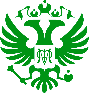 Ключевые элементы государственных программ Российской Федерации и государственных программ субъектов Российской Федерации, подлежащие взаимоувязке
Показатели
Результаты
Контрольные точки (КТ)
Объекты + их КТ
МИНИСТЕРСТВО ФИНАНСОВ РОССИЙСКОЙ ФЕДЕРАЦИИ
8
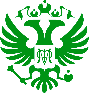 Определение показателя и результата госпрограммы
не переводится 
«в деньги»
связан с финансированием
Показатель
Результат
отражает социальный, экономический 
и (или) иной общественно-значимый и понятный эффект от реализации проекта (программы)
количественно измеримый итог деятельности - определенное количество материальных и нематериальных объектов, объем оказанных услуг / выполненных работ
переоснащены региональные сосудистые центры
снижение смертности 
от болезней системы кровообращения
закуплены патрульные автомобили 
для подразделений ГИБДД
снижение смертности 
от ДТП
МИНИСТЕРСТВО ФИНАНСОВ РОССИЙСКОЙ ФЕДЕРАЦИИ
9
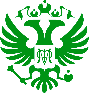 Структура госпрограммы и ее отражение в бюджетной классификации
Целевая статья
Структура госпрограммы
ХХ
код госпрограммы
Госпрограмма
Подпрограмма
(направление)
Подпрограмма
(направление)
Х
код типа структурного элемента*
Проектная часть
Процессная часть
ХХ
код структурного элемента
GХ
код федерального проекта (НП)
Ведомственный проект
Комплекс процессных мероприятий
Ведомственный проект
Федеральный проект
Федеральный проект (НП)
Комплекс процессных мероприятий
ХХХХХ
код направления расходов
ХХХХХ
код направления расходов
мероприятия(результаты)
мероприятия(результаты)
мероприятия(результаты)
мероприятия(результаты)
мероприятия(результаты)
мероприятия(результаты)
Код типа структурного элемента: 2 - федеральные проекты; 3 - ведомственные проекты; 4 - комплексы процессных мероприятий; 5 – ФЦП.
МИНИСТЕРСТВО ФИНАНСОВ РОССИЙСКОЙ ФЕДЕРАЦИИ
10
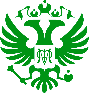 Госпрограмма: новая система управления
Государственная программа
Правительство РФ 
(НПА)
Правительство РФ (утверждение, не НПА!)

Управляющий совет госпрограммы
(корректировка)
Управляющий совет госпрограммы
ФОИВ
Паспорт 
федерального проекта
Рабочий план федерального проекта
Стратегические приоритеты 
госпрограммы
+
нормативное обеспечение (правила предоставления субсидий, перечни объектов и т.п.)
Паспорт госпрограммы


(показатели, структура, параметры фин. обеспечения в разрезе структурных элементов)
ФОИВ
+
=
+
Паспорт 
ведомственного проекта
План реализации ведомственного проекта
ФОИВ
Паспорт комплекса процессных мероприятий 
(включая план его реализации)
МИНИСТЕРСТВО ФИНАНСОВ РОССИЙСКОЙ ФЕДЕРАЦИИ
11
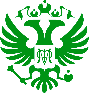 Положения региональных порядков, требующие внимания
Электронный формат ГП.
Формат утверждения паспорта ГП и СЭ (НПА или нет).
Атрибутивный состав (показатели, результаты, КТ, объекты).
Сроки формирования отчётности.
Приведение в соответствие с бюджетом и СБР.
МИНИСТЕРСТВО ФИНАНСОВ РОССИЙСКОЙ ФЕДЕРАЦИИ
12
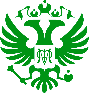 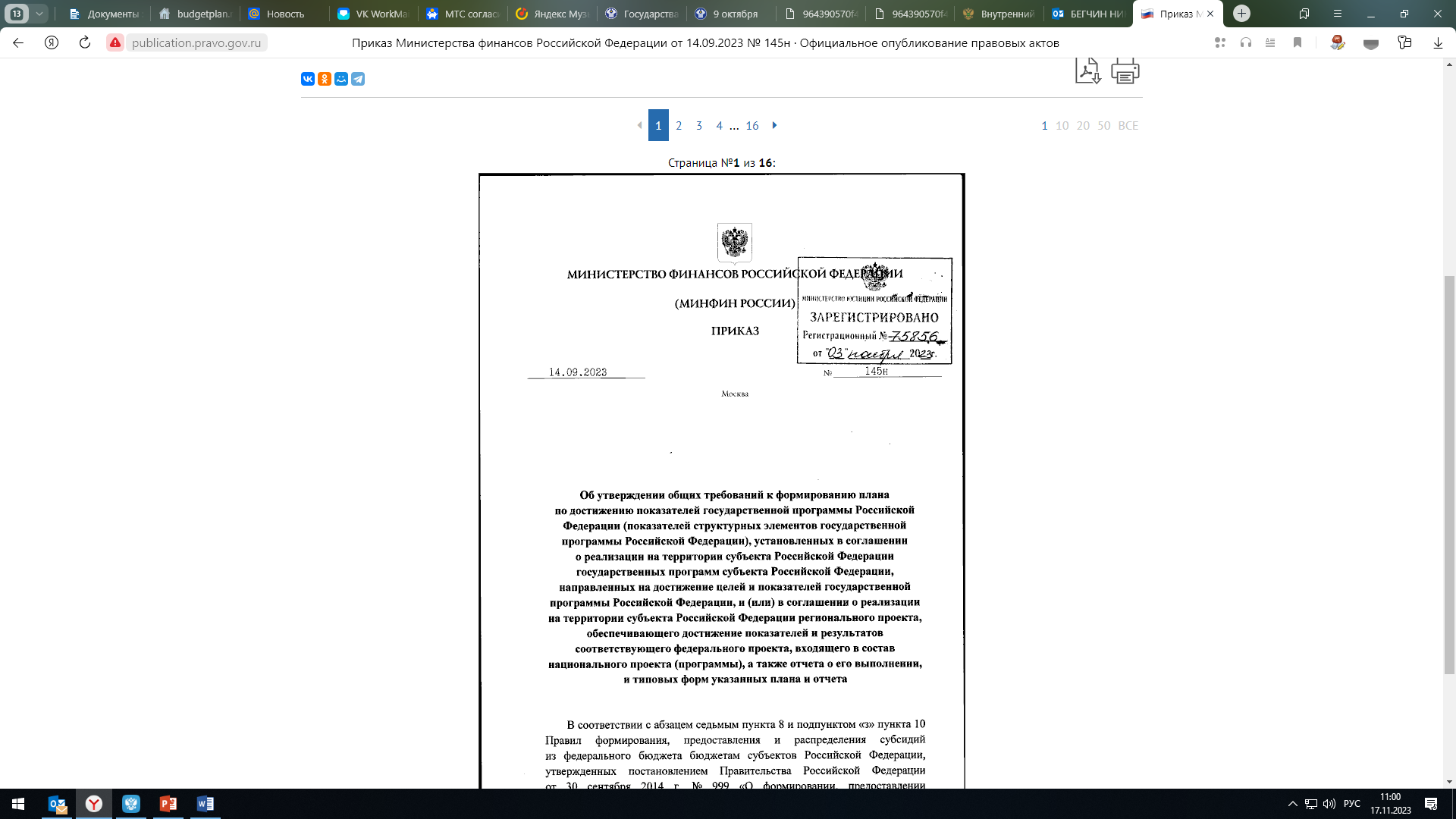 МИНИСТЕРСТВО ФИНАНСОВ РОССИЙСКОЙ ФЕДЕРАЦИИ
13
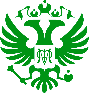 Типы мероприятий (результатов), отражаемых в плане по достижению показателей
Реализуемые с софинансированием в виде единой субсидии (в т.ч. РП(НП)).
Декомпозированные в ФП (неНП), софинансируемые из ФБ («обычные» субсидии).
Декомпозированные в ФП (неНП), не софинансируемые.
Собственные региональные по решению субъекта РФ (кроме РП(НП)).
МИНИСТЕРСТВО ФИНАНСОВ РОССИЙСКОЙ ФЕДЕРАЦИИ
14
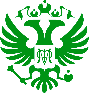 Особенности формирования плана и отчета
Все позиции плана должны быть отражены в ГП СРФ. ГП СРФ актуализируется в течение 30 дней после утверждения плана.
План формируется автоматически из данных о результатах ФП(неНП) и мероприятий (результатов) региональных ГП.
Уполномоченный РОИВ утверждает только первичный план (в декабре).
Изменения в план формируются и утверждаются автоматически в виде новой редакции плана.
Отчет по плану формируется автоматически.